A CD of this message will be available (free of charge) immediately following today's message

This message will be available via podcast later this week at calvaryokc.com
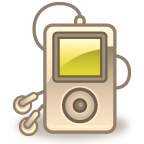 09-11
09-11
Saul ~ desired or requested
09-11
09-11
Ps. 37:23 ~ The steps of a good man are ordered by the LORD, And He delights in his way.
Prov. 3:5-6 ~ 5 Trust in the LORD with all your heart, And lean not on your own understanding; 6 In all your ways acknowledge Him, And He shall direct your paths.
09-11
Prov. 16:9 ~ A man’s heart plans his way, But the LORD directs his steps.
Prov. 10:23 ~ A man’s steps are of the LORD; How then can a man understand his own way?
09-11
C. H. Spurgeon ~ “It is important for us to learn that the smallest trifles are as much arranged by the God of providence as the most startling events. He who counts the stars has also numbered the hairs of our heads.”
09-11
09-11
David Guzik ~ "Saul has no relationship with the LORD, so all He can do is speak to Saul through lost donkeys. But Samuel knows and loves the LORD, so the LORD can speak to Samuel in his ear."
09-11
R. Payne Smith ~ "The LORD had told Samuel in his ear is literally, 'had uncovered his ear.' … The phrase is taken from the pushing aside of the headdress in order to whisper, and therefore means that Jehovah had secretly told Samuel.”
09-11
09-11
Adam Clarke ~ “This speech of Saul is exceedingly modest; he was now becomingly humble; but who can bear elevation and prosperity?”
09-11
09-11
There were 3 lessons God was going to teach Saul
1. God is big enough to handle our problems
2. God is big enough to take care of our needs
3. God is big enough to enable us to do His work
09-11
09-11
KJV ~ God save the king!
09-11
09-11
Nashash ~ serpent
09-11
09-11
With one consent ~ literally, as one man (NIV, NASB)
09-11
09-11
– a place of renewal, confirmation, consecration, dealing with the flesh
Gilgal ~ a rolling
09-11